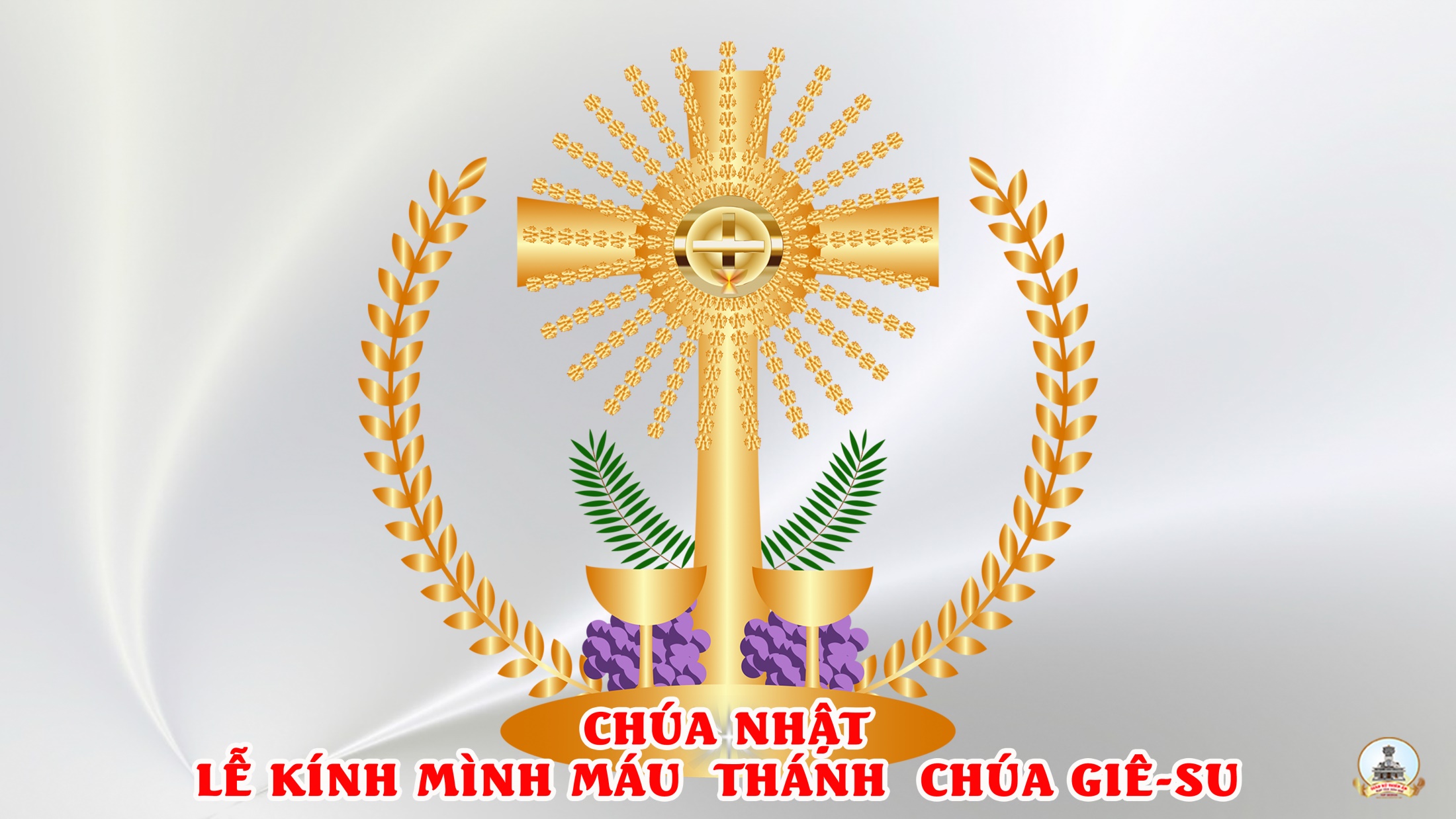 THÁNH VỊNH 109
Lễ Mình Máu Thánh Chúa Giêsu
Năm C
LM Kim Long
04 Câu
Đk: Muôn đời con là Thượng Tế theo phẩm hàm Mel-ki-sê-đê.
Tk1: Sấm ngôn của Đức Chúa ngỏ cùng Chúa Thượng tôi: Bên hữu Cha đây Con lên ngự trị,
***: Rồi bao quân thù Cha sẽ đặt làm bệ dưới chân con.
Đk: Muôn đời con là Thượng Tế theo phẩm hàm Mel-ki-sê-đê.
Tk2: Chính nay, từ Si-on tay Người sẽ mở rộng cho tới muôn nơi.
***: Ngay giữa quân thù, mong ước Người hiển trị mãi khôn ngơi.
Đk: Muôn đời con là Thượng Tế theo phẩm hàm Mel-ki-sê-đê.
Tk3: Đức Chúa đã phán quyết: Con hãy nắm quyền uy. Đây lúc đăng quang uy linh rạng ngời,
***: hừng đông chưa dậy, từ cung lòng rày Cha đã sinh con
Đk: Muôn đời con là Thượng Tế theo phẩm hàm Mel-ki-sê-đê.
Tk4: Đức Chúa thề hứa sẽ không hề rút lời đâu: Cho đến thiên thu,
***: con đây thực là Tư tế muôn đời, theo đúng phẩm hàm Men-ki-sê-đê.
Đk: Muôn đời con là Thượng Tế theo phẩm hàm Mel-ki-sê-đê.
Alleluia…Alleluia
Chúa phán: Ta là bánh hằng sống từ trời xuống, ai ăn bánh này sẽ được sống muôn đời.
Alleluia…Alleluia